………………..……..ÖĞRETMENLİĞİ PROGRAMI


PROJENİN ADI
Proje  Danışmanı
 

Proje Ekibi Üyeleri



Projeye Katkı Sağlayan Kurum/Kuruluşlar
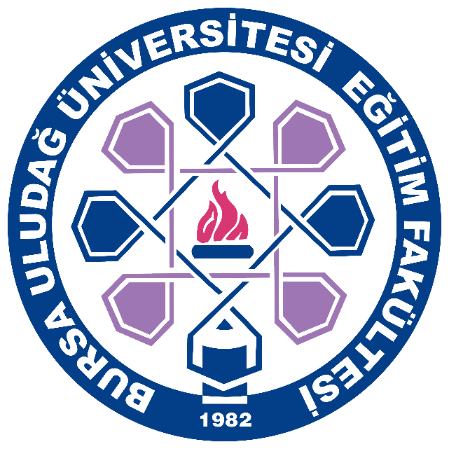 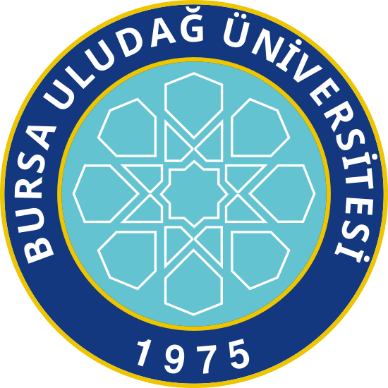 ÖZET
SÜRDÜRÜLEBİLİRLİK ÇALIŞMALARI
Projenizi amaç-faaliyet-sonuç bağlamında azami 200 kelime biçiminde özetleyiniz.


Anahtar Kelimeler:
Projenin devamlılığını sağlamak için sürdürülebilir nitelikte neler yapılabilir? Yazınız.
PROJE HEDEFLERİ
PROJE UYGULAMA FOTOĞRAFLARI
İşlenen konulara/uygulanan faaliyetlere yer veriniz.
HEDEF KİTLE
GERÇEKLEŞTİRİLEN FAALİYETLER
SOSYAL FAYDA
SOSYAL MEDYA HESAPLARI, WEB SİTESİ, SON SÖZ
Proje sonunda hedef kitlenin durumundaki gelişmeler; elde edilen ürünler/çıktılar belirtiniz.
Proje kullanıldığınız sosyal medya hesapları varsa belirtiniz.
Ebatlar: Posterler tercihen 50 x 70 cm boyutunda dikey olarak hazırlanmalıdır.
Metin: Poster metni 1-2 metreden rahatlıkla okunabilmelidir. Metinde tercih edilebilecek karakter boyutları genel olarak aşağıda belirtildiği şekilde olmalıdır.
Proje başlığı: 38 punto (koyu ve büyük harflerle) Başlığın tamamı büyük harflerle yazılmalıdır.
Bölüm başlığı: 22 punto (koyu ve büyük harflerle)
Normal metin: 20 punto (normal)
Renk: Göz rahatlığı açısından, poster arka planında nötr veya gri tonlar kullanılmalı, metin yazıları için ise koyu tonlar tercih edilmelidir.